Joomla
Woensdag 23 maart 2011
Door: J. Tieman
Vorige les
Wat hebben we gedaan?
Wat gaan we doen?
Eigen template maken met: 

Artisteer
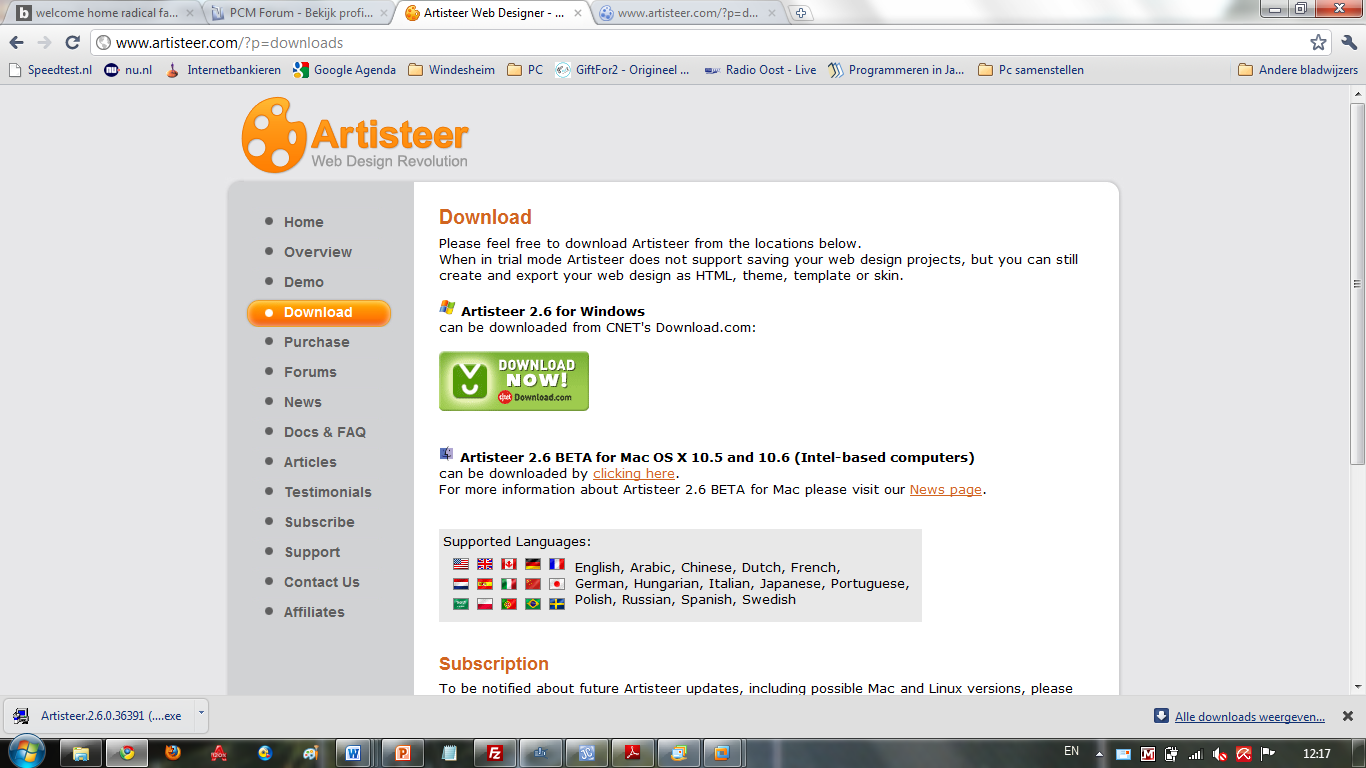 http://www.artisteer.com/?p=downloads
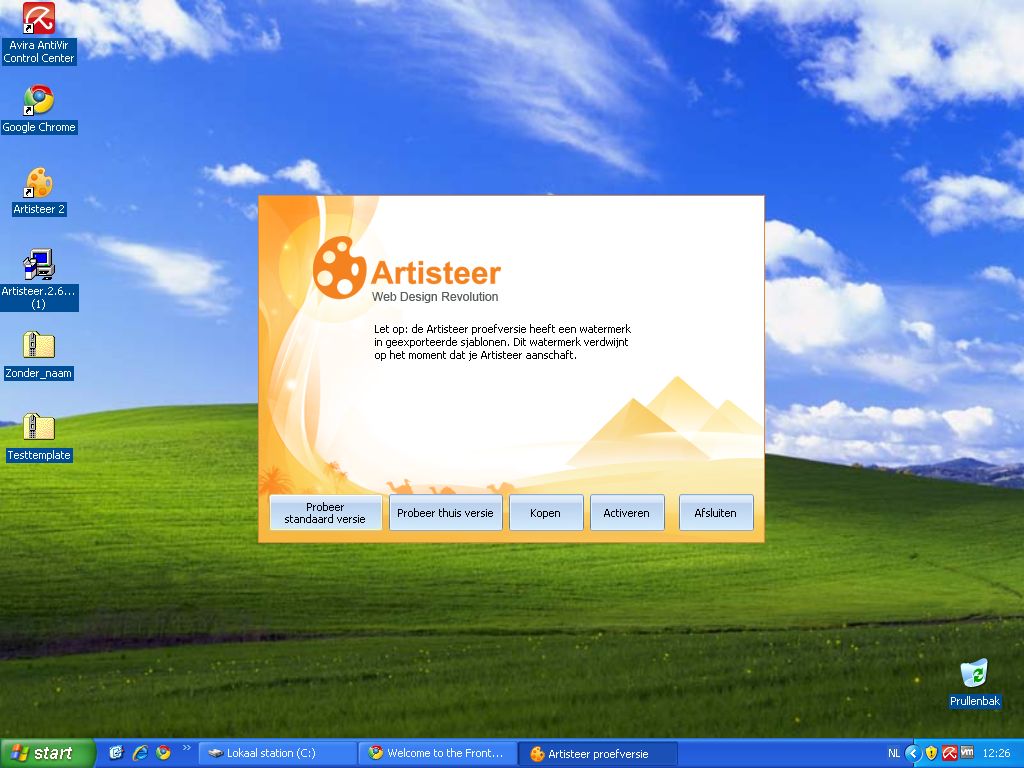 Beperkingen van de trial:
Je krijgt als je de template actief maakt een “Trial” achtergrond.
Dit komt omdat je de testversie gebruikt en niet de betaalde versie (€90,-)
Ook kun je de template niet opslaan zodat je er later mee verder kunt.
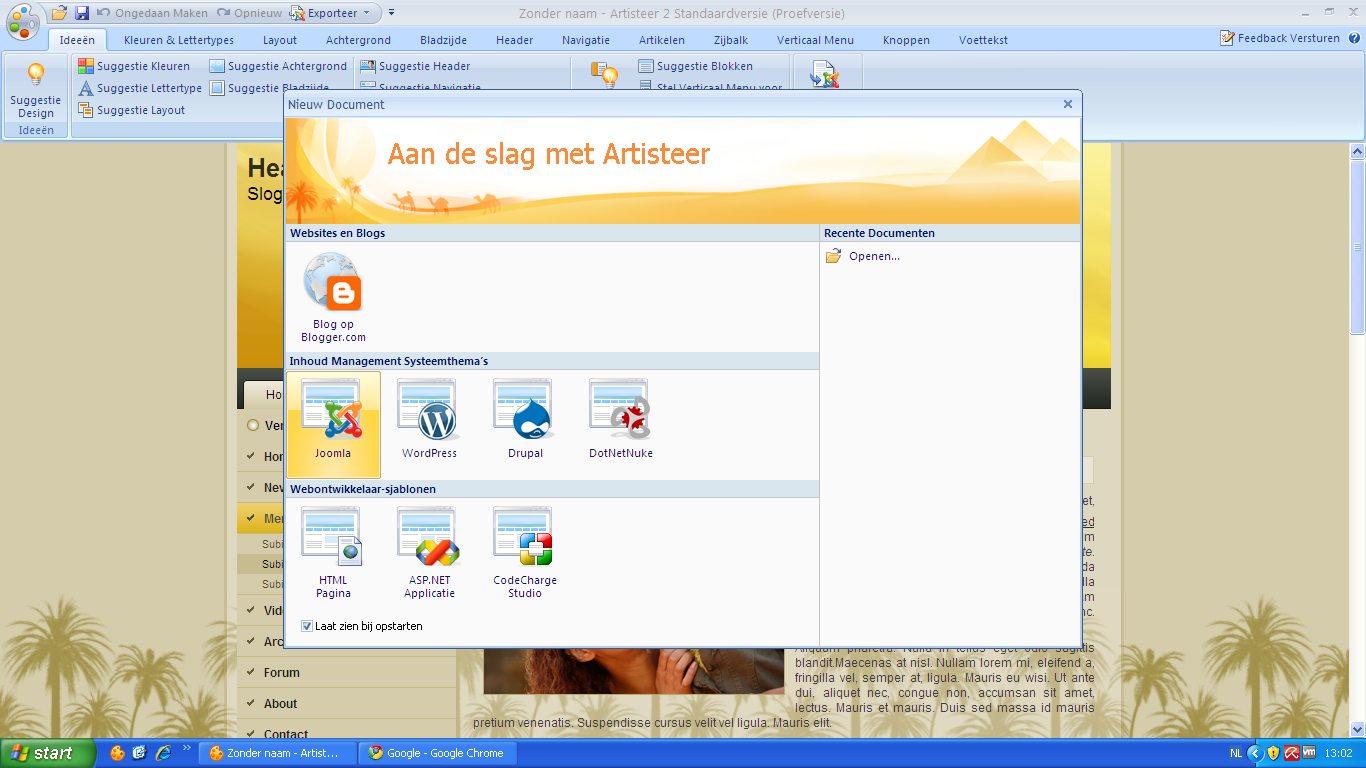 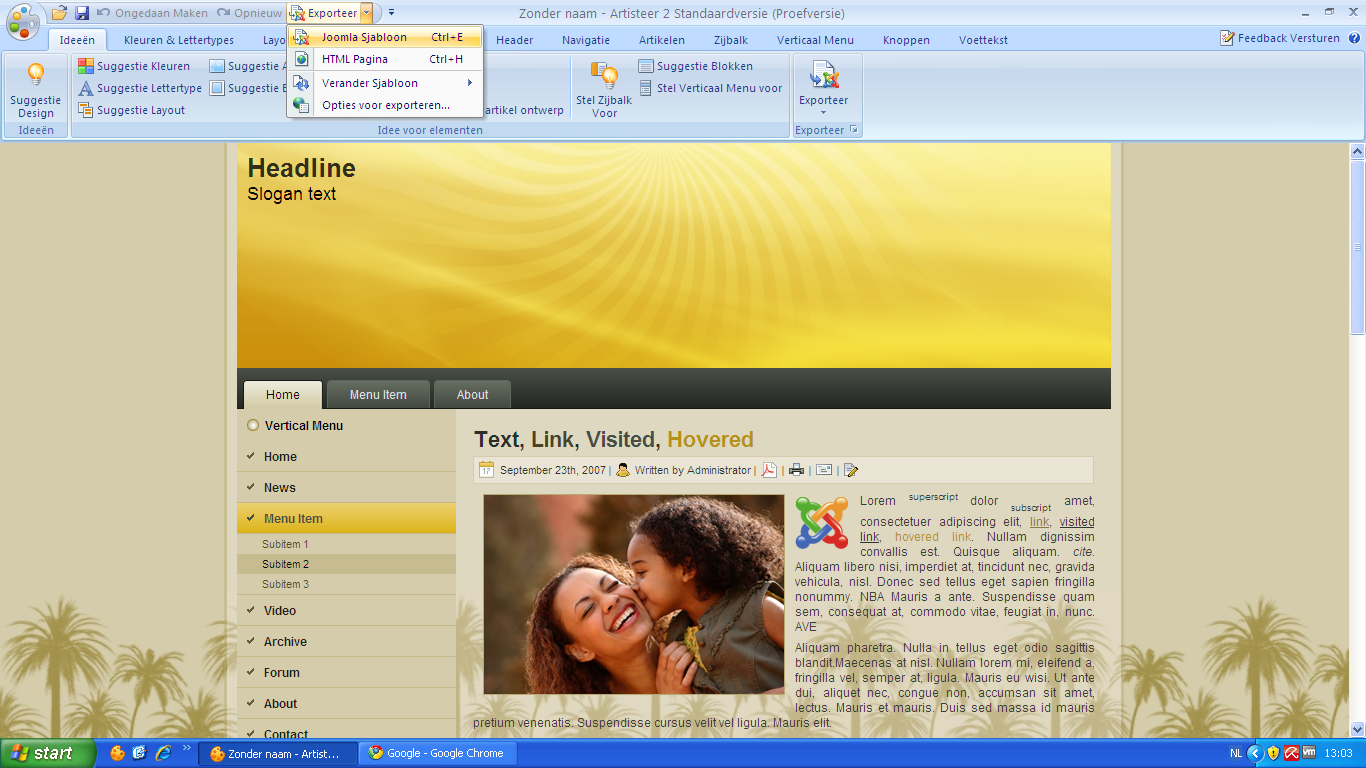 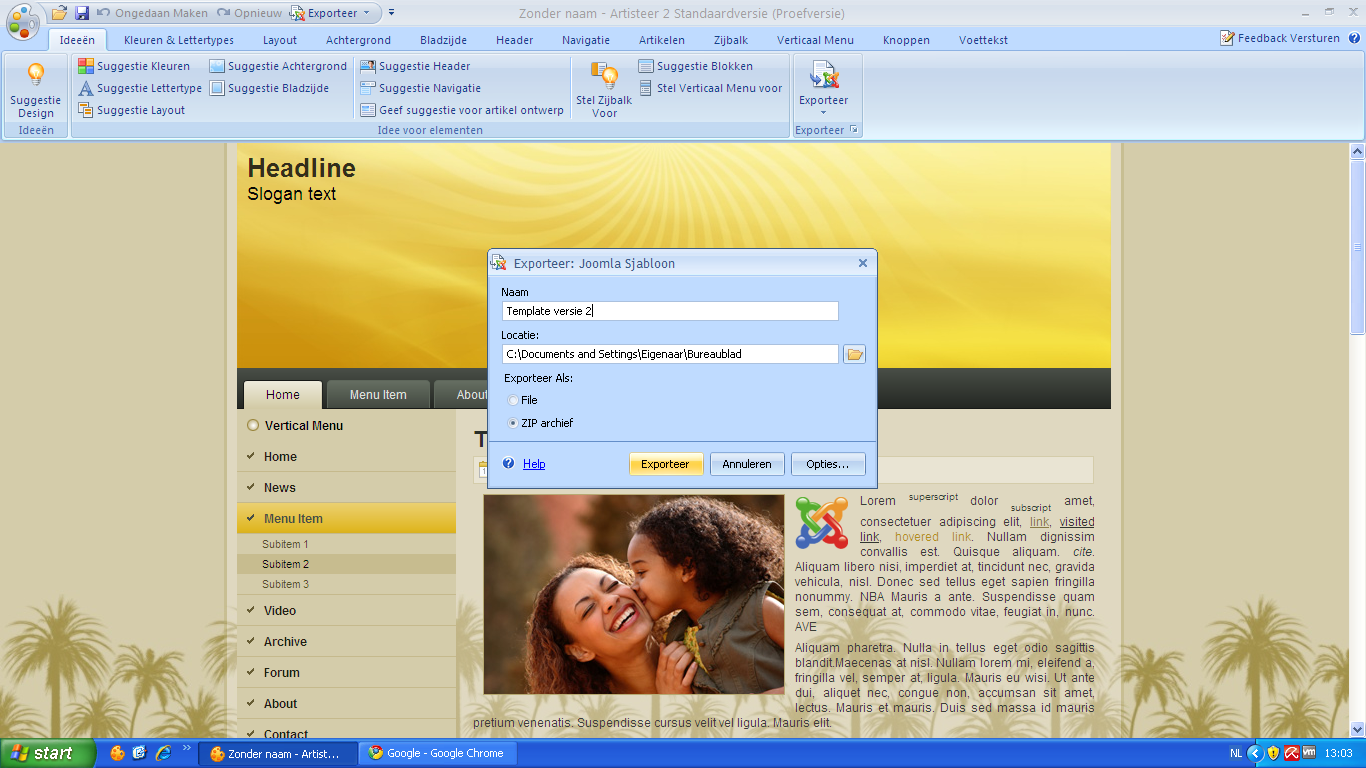 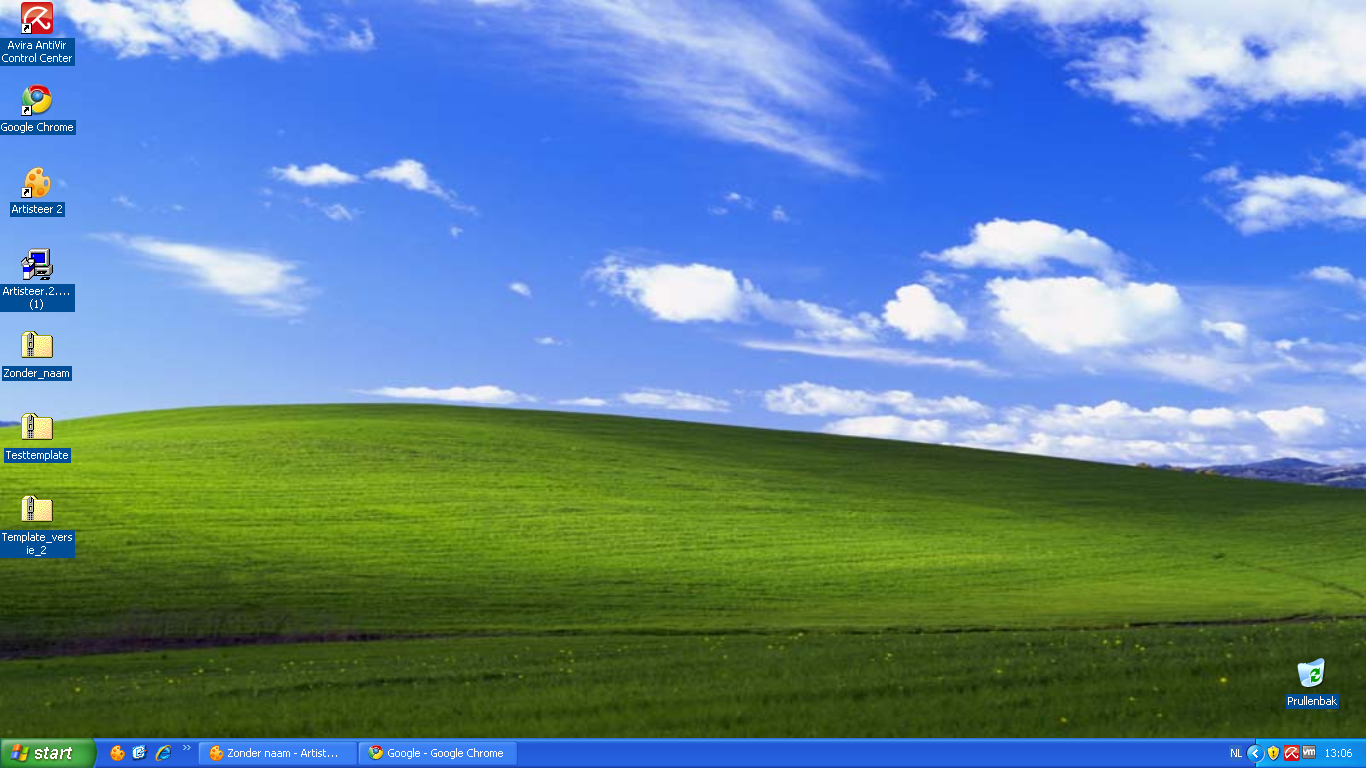 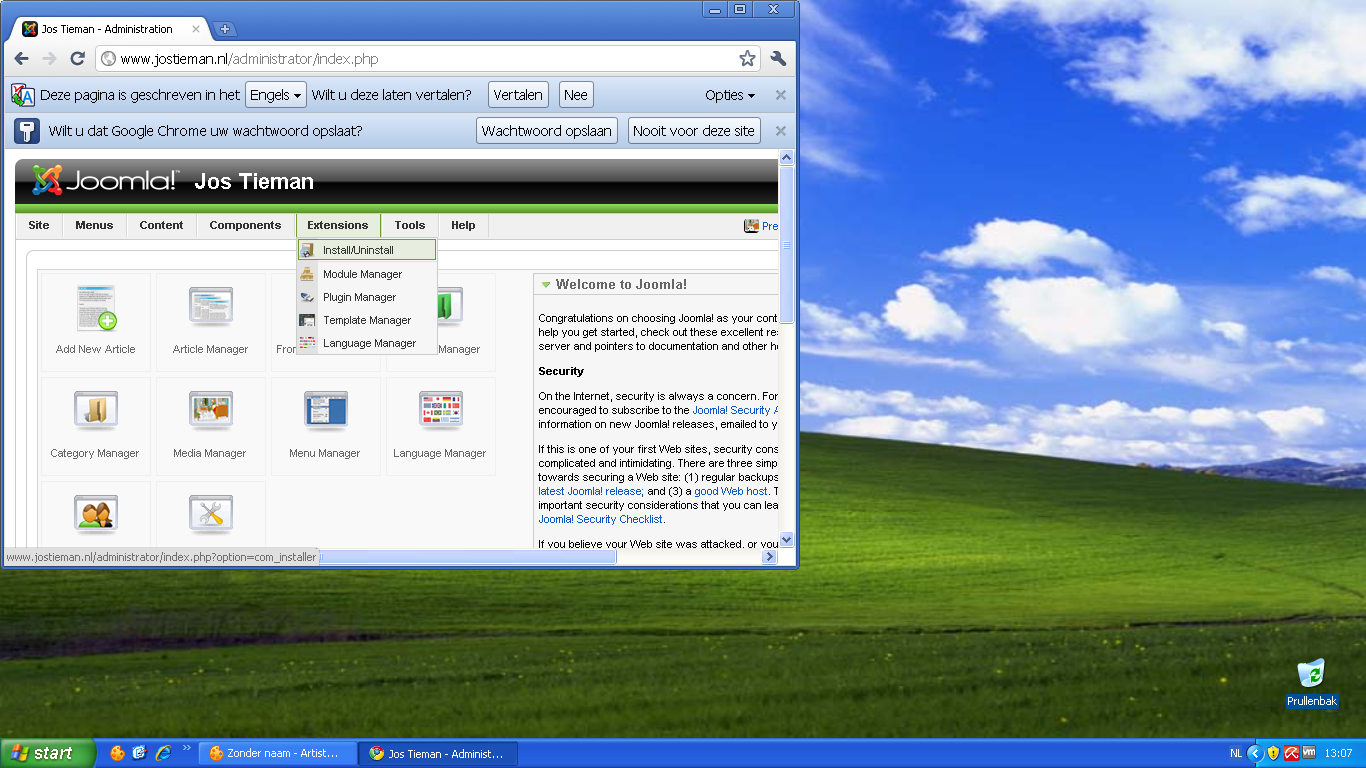 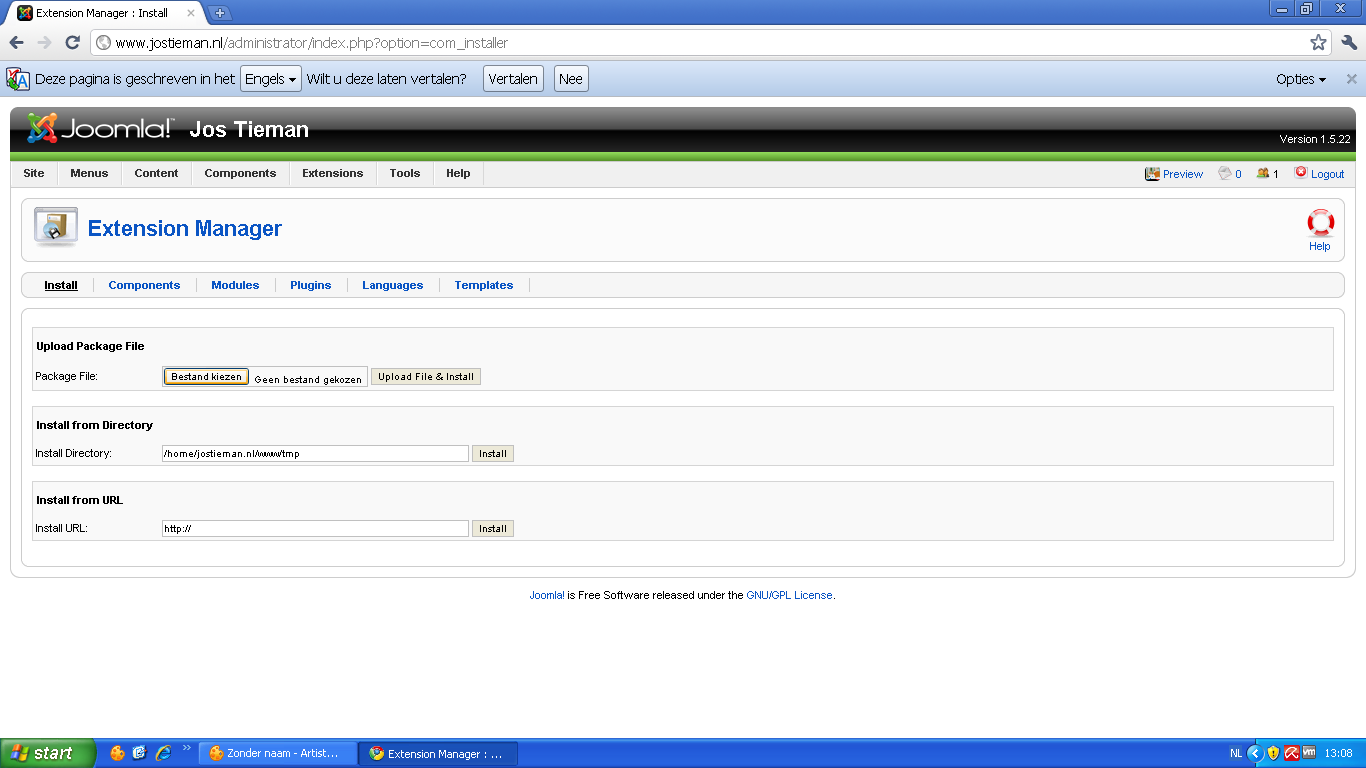 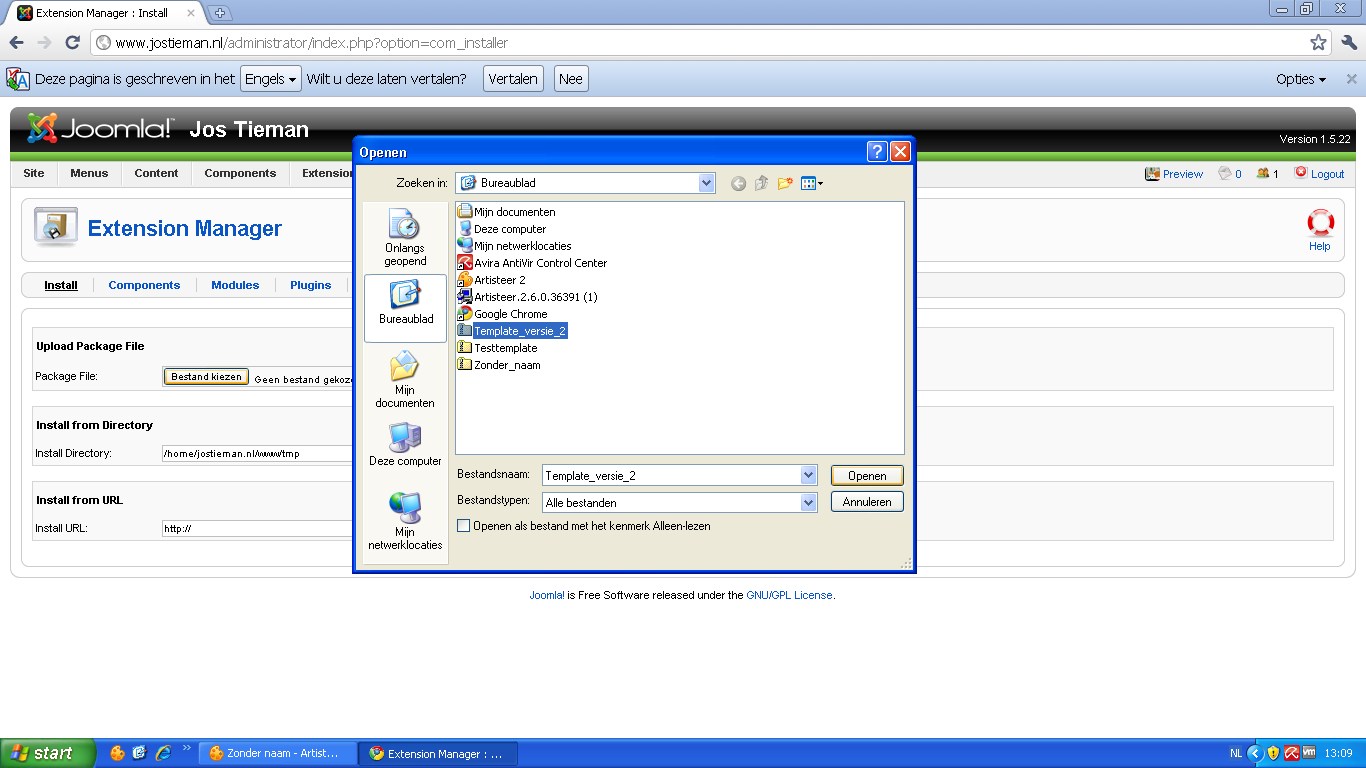 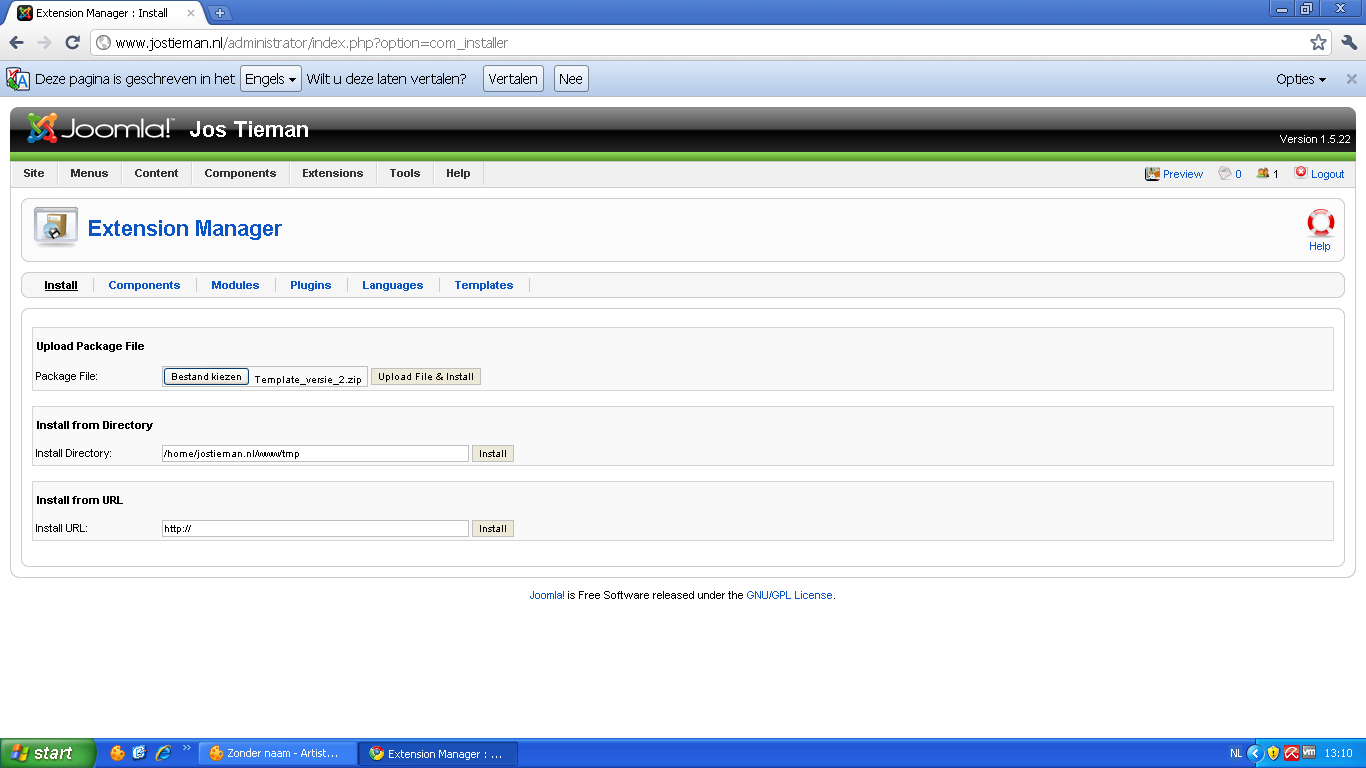 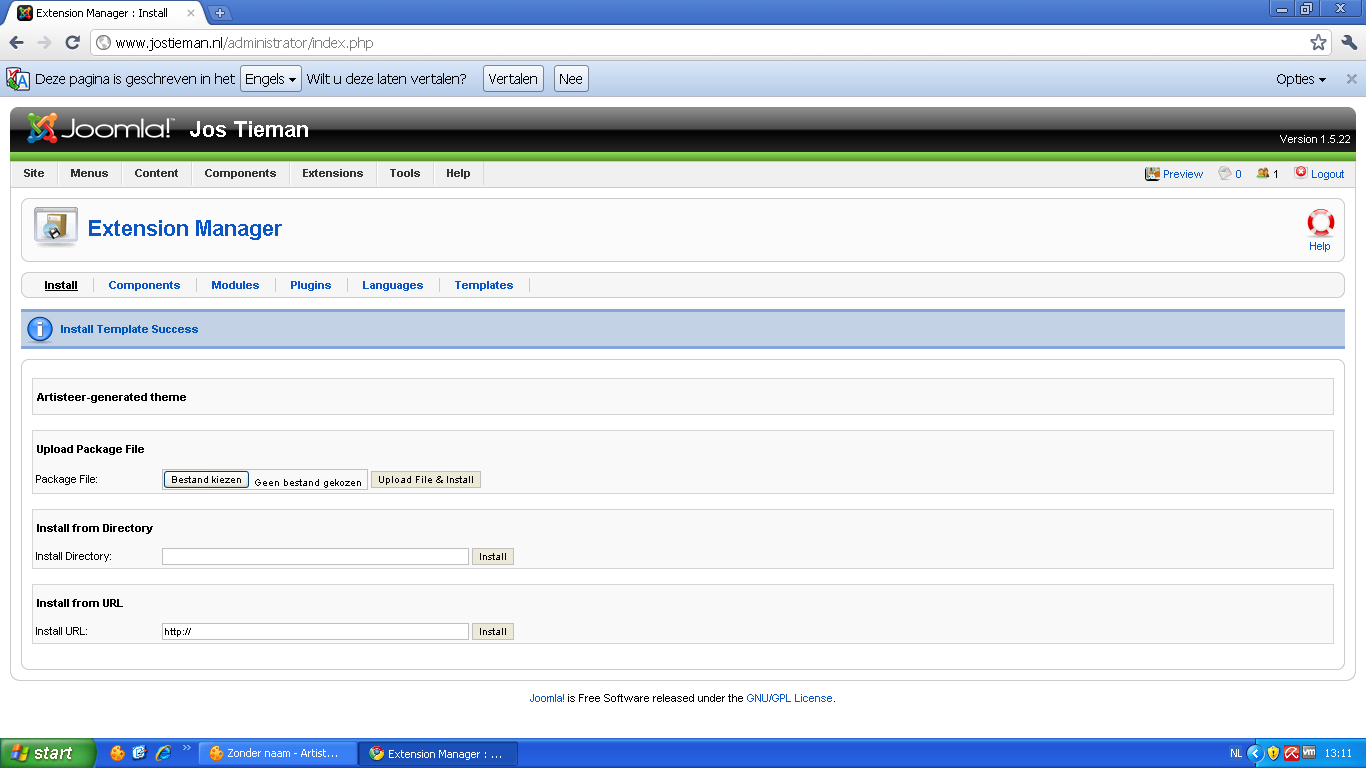 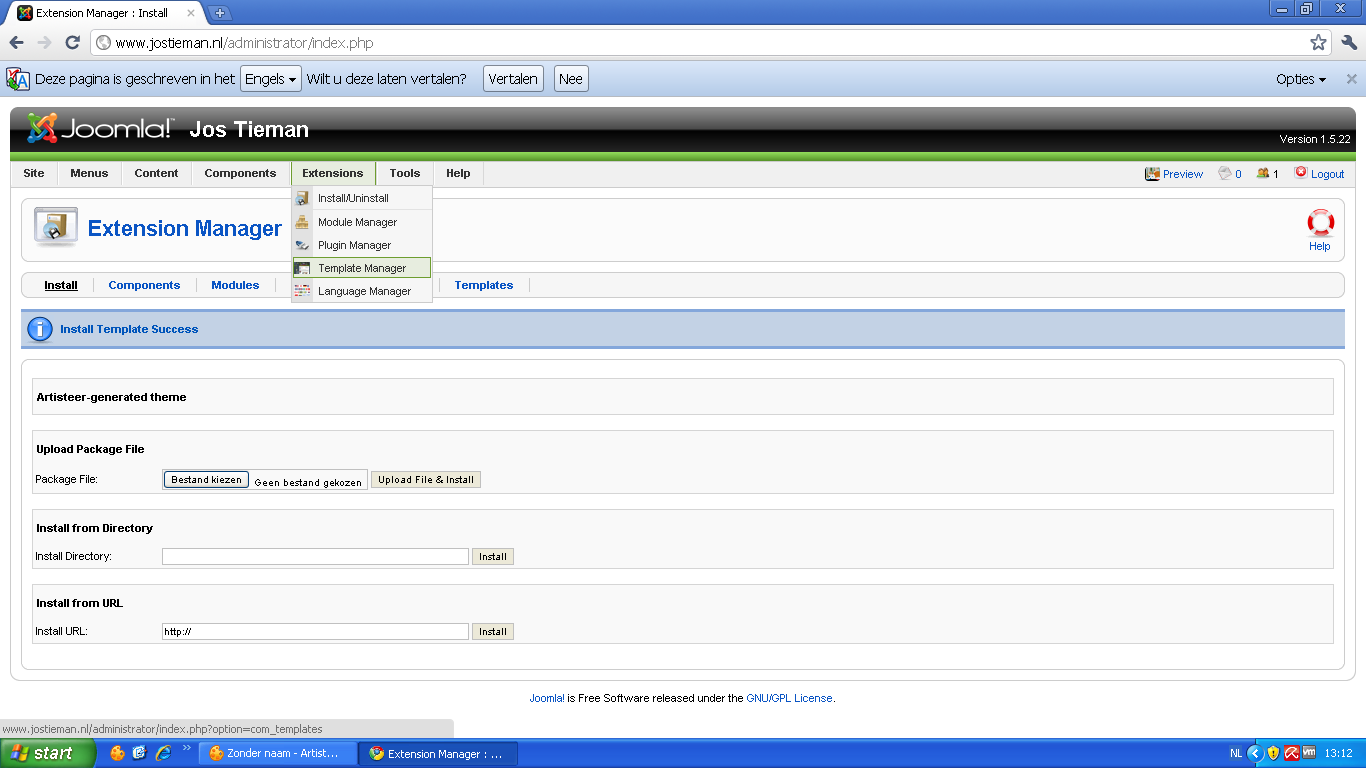 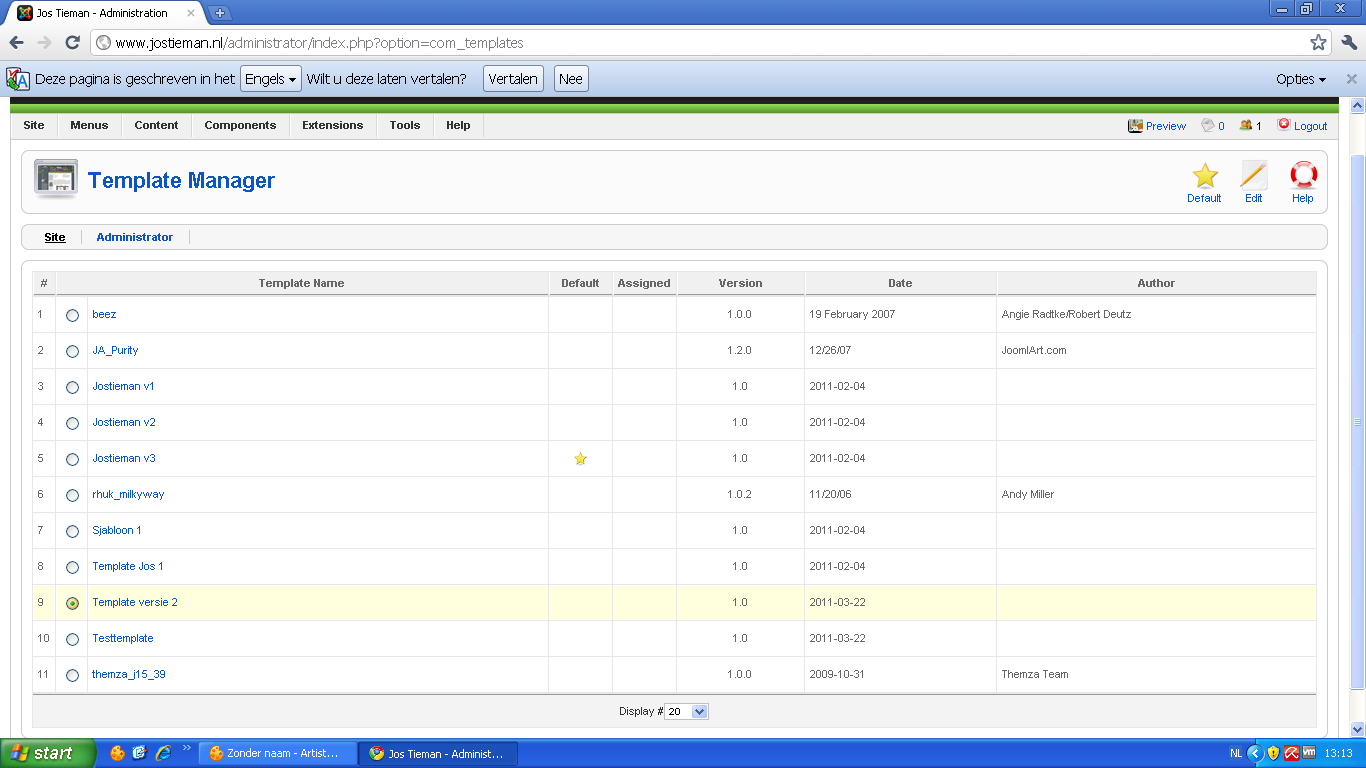 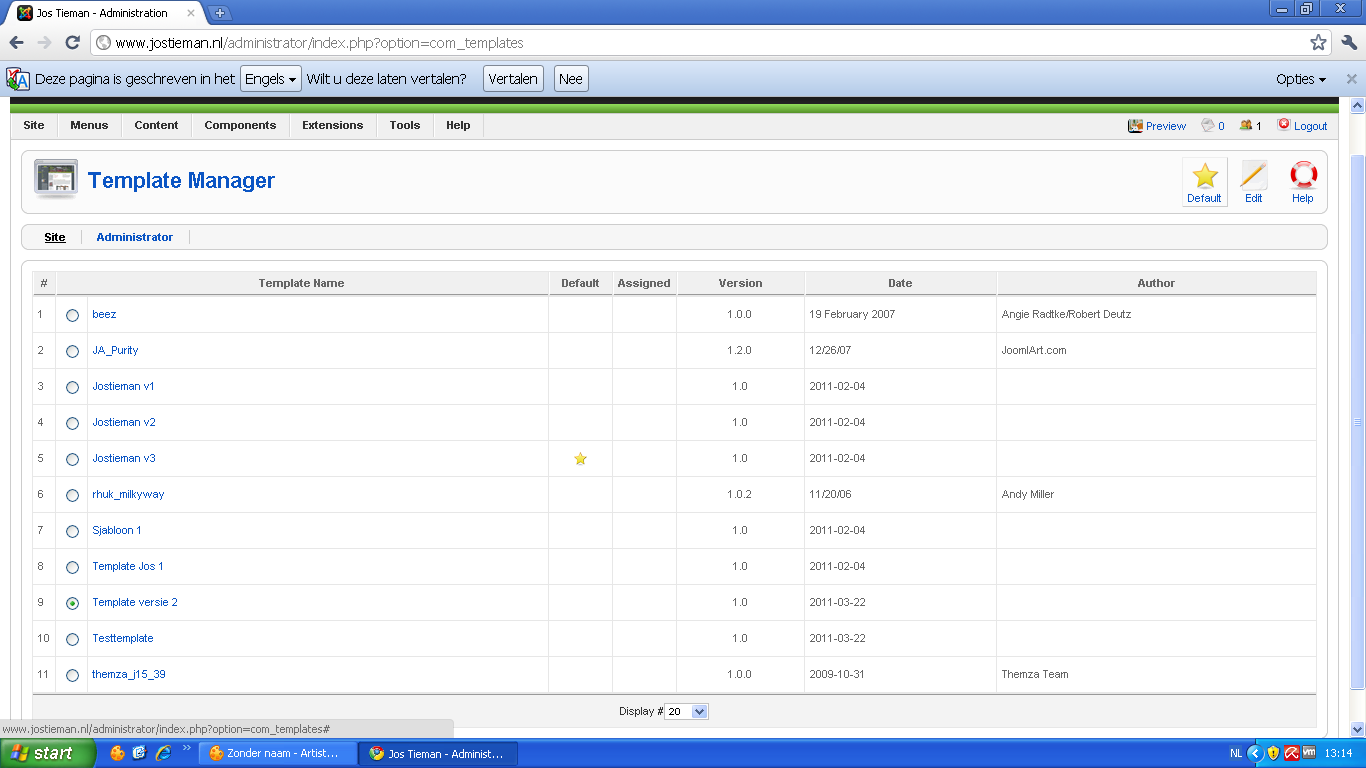 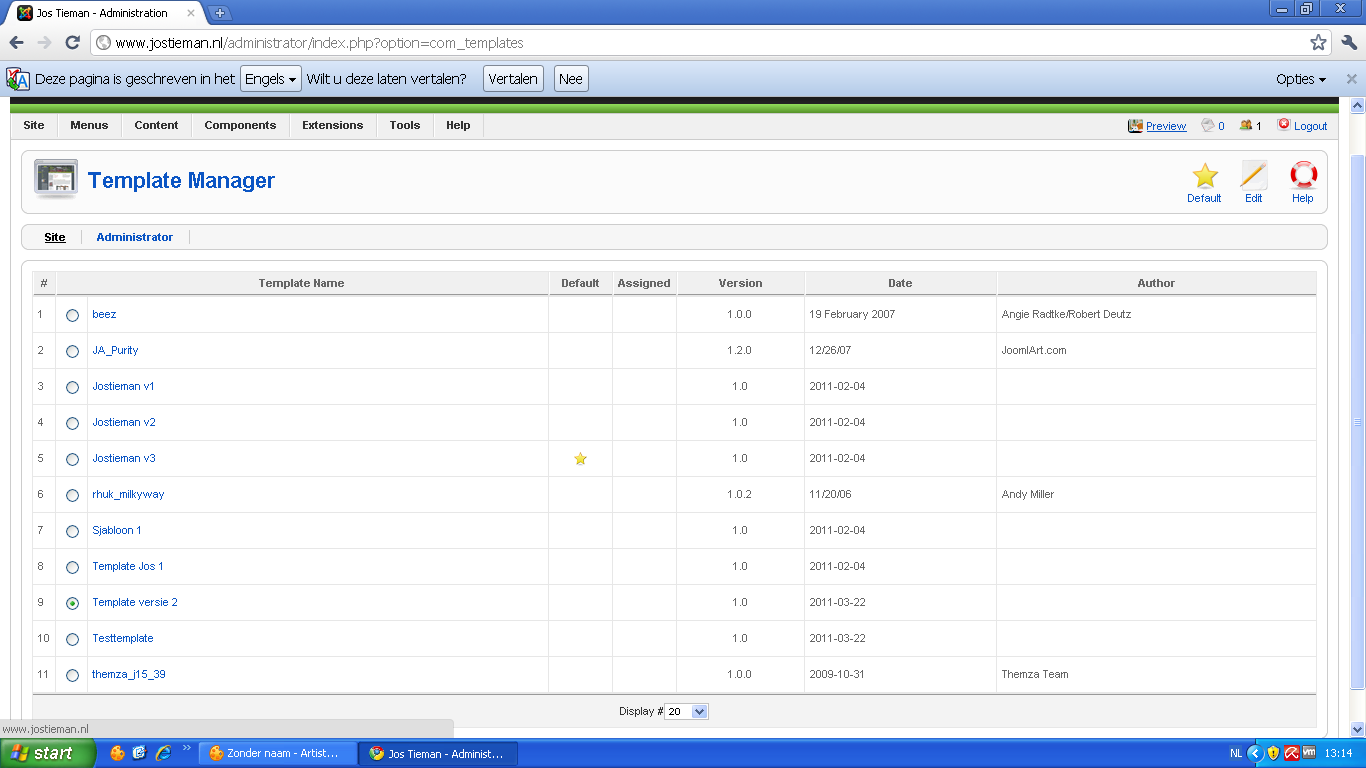 Nu zie je de template die je hebt gemaakt!
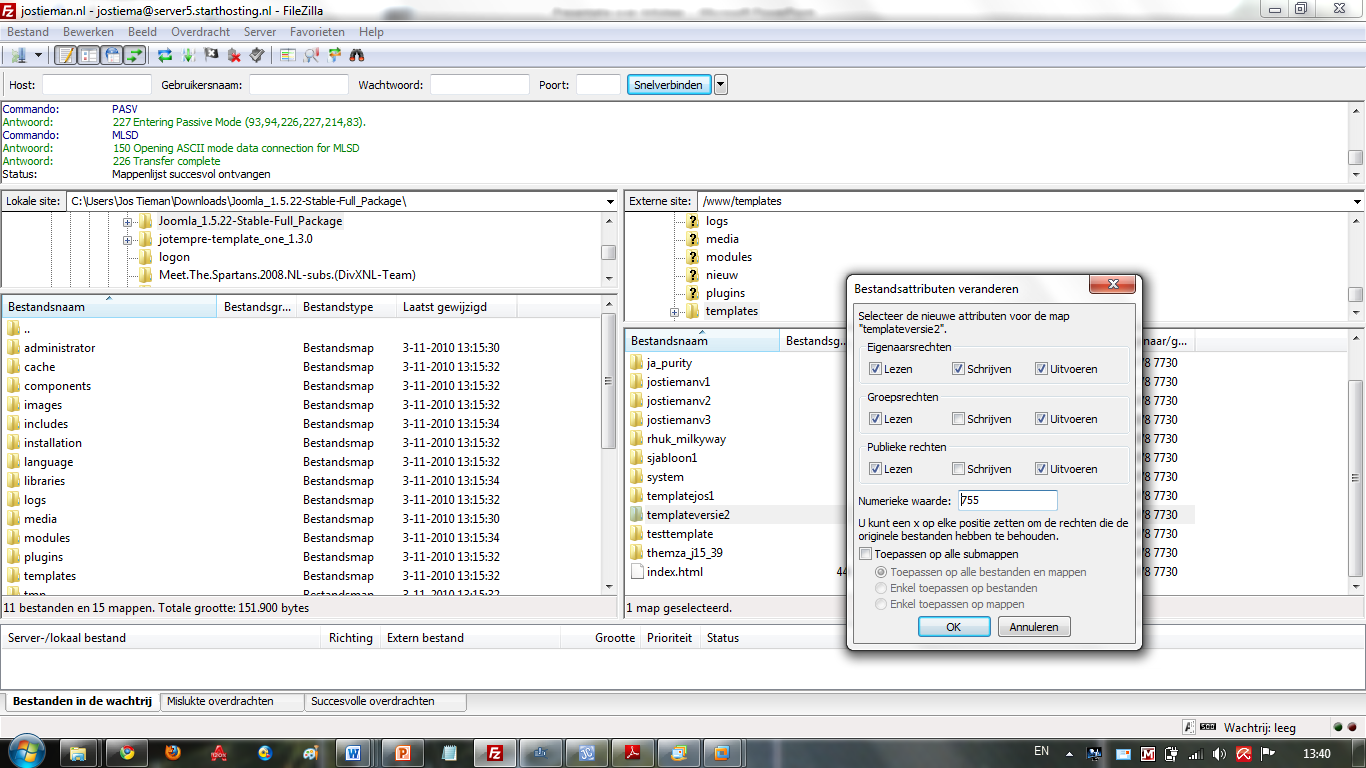